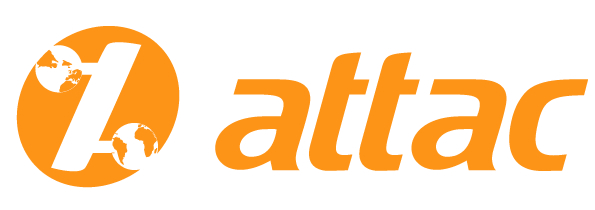 Rückblick und Ausblick der AG Finanzmärkte und SteuernTim Büttner, Kampagnenunterstützer
Finanzminister und Notenbankchefs der G20 in Baden-Baden
Finanzminister und Notenbankchefs der G20 in Baden-Baden
Finanzminister und Notenbankchefs der G20 in Baden-Baden
Hauptversammlung der Deutschen Bank am 18. Mai
Neue Aktionsgruppe bei der Aktionsakademie
G20 in Hamburg
Mehrere Workshops beim Gipfel für globale Solidarität
Farb-Aktion bei der Deutschen Bank
Beitrag für das Bündnis Reichtum Umverteilen zum Thema G20 und Steuerpolitik
Interviews und Statements im Kontext der unzulänglichen Steuer- und Finanzpolitik der G20
Weitere Aktivitäten (u.a.)
Aktion vor dem BT zu einem Gesetz zu Geldwäsche und Steuerhinterziehung
Zwei Artikel von Karl-Martin Hentschel für das Netzwerk Steuergerechtigkeit
Regelmäßige Pressearbeit zu AG-Themen
Kontinuierliche Bündnisarbeit zur FTT 
Jahrestagung im Juli 2017
Mehrere Workshops auf der ESU 
Aktionen von Lokalgruppen zum Bündnis Reichtum Umverteilen
Und viel vor…
Fortsetzung der Kampagne zu Steuertricks der Konzerne (beginnend Ende 2017)
Europäisches Projekt zu 10 Jahre Finanzkrise (September 2018)
Kampagne zu Steuertricks der Konzerne
Status quo:
Problem noch immer nicht gelöst
Zahlreiche politische Prozesse, aber: Blockadehaltung im Europäischen Rat, Problem der innereuropäischen Steueroasen, zögerliche bis blockierende Haltung der Bundesregierung
Kampagne zu Steuertricks der Konzerne
Möglicher Ansatzpunkt:
Neue Bündnisse: Studie zu Buchhandel/Lebensmittelhandel
Neue Aktionsformen: Aktionsgruppe Farbaktionen
Abstraktes Problem Steuerflucht greifbarer machen: Konsequenzen für Einzelhandel, Sparpolitik, soziale Ungleichheit
Problemfeld der digitalen Ökonomie
Aktionstag zu 10 Jahre Finanzkrise
15. September 2008, Pleite von Lehman Brothers
Moment von großer medialer Aufmerksamkeit
Attac als Organisation mit Alleinstellungsmerkmal Finanzmarktpolitik 
Verabredungen im Rahmen von Treffen des europäischen Attac Netzwerks und ESU
Stärkung der europäischen Zusammenarbeit und Zusammenarbeit mit Mitgliedsorganisationen
Aktionstag zu 10 Jahre Finanzkrise
Dezentrale, europaweite Flashmobs in Banken?
Spektakuläre zentrale Medienaktion
Video oder Material für Stadtrundgang
Veranstaltungsangebote
AG Finanzmärkte und Steuern
Ansprechpartner:
Tim 		tim.buettner@attac.de
		069- 900 281-38
Alfred 	alfred.eibl@t-online.de

Info- und Aktivenliste